Instructions
The next slide is designed to fit into either a GFO student or a GFO faculty/staff presentation.  It matches the teacher salary slide in the presentation slide decks. You can simply copy and paste this into the slide deck and be ready to present!
Teacher Salaries9-month contracts($40k annualized → $53k,	$56k annualized → $75k)
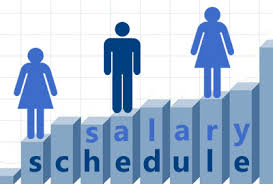 + Extra Pay
[Speaker Notes: Updated 10/1/20 w/ 2020/2021 salary schedules

Main Point:
Mid-career (yr 15) salaries are typically higher than the median annual income in each local area.  And, these are only the base salalry.

Suggested modifications: Update to match data from your local region. You can find it with an internet search for “teacher salary schedule” and the names of local districts where the students from your program are likely to teach.

Denver notes: DPS includes BA 0 cr – BA+26 + $2K math + $2K Title I school.  I did not include it but there’s also $880 - $5500 for leadership role and $3K for high priority schools.]